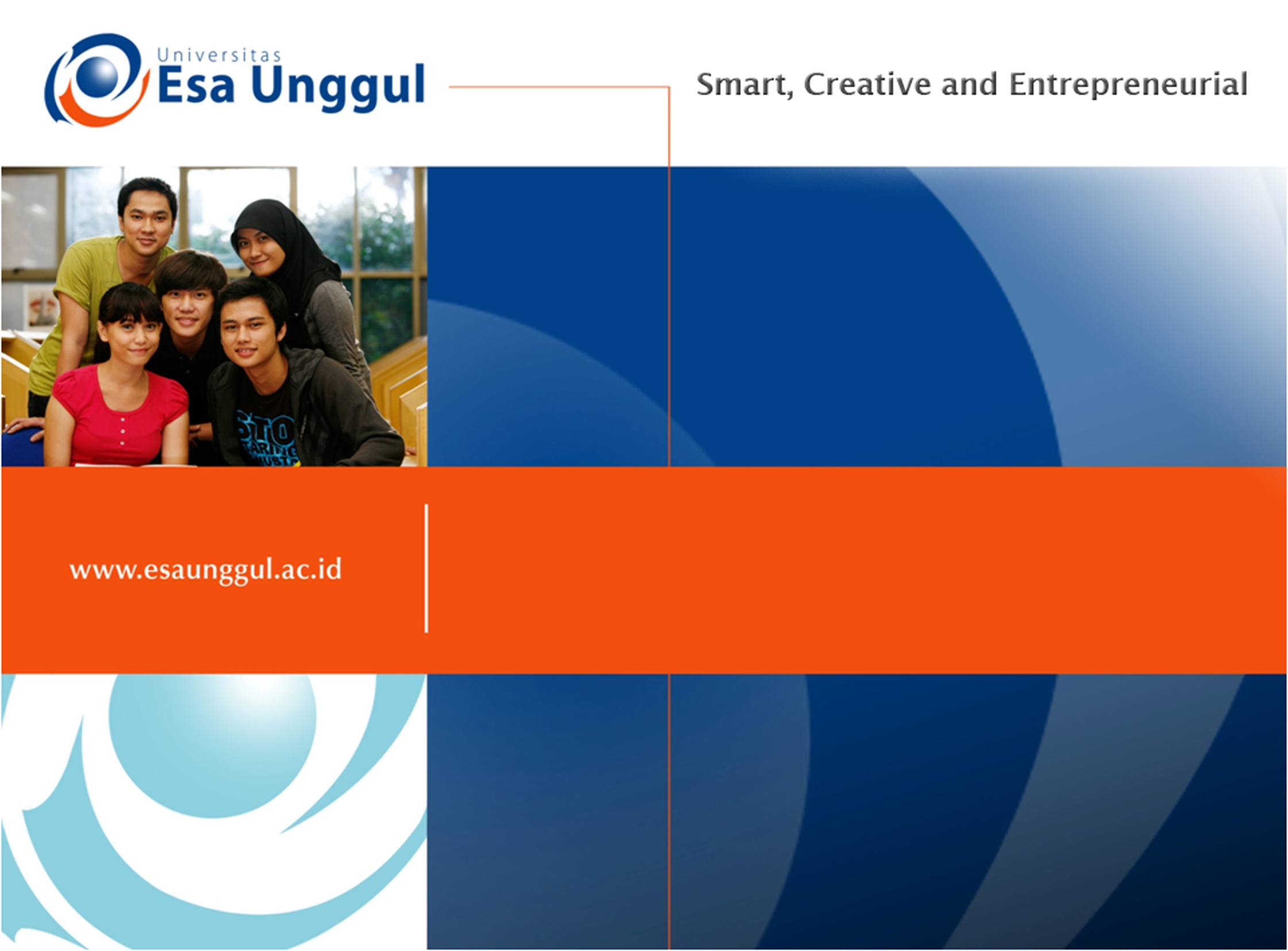 PERSIAPAN DASAR LUKA
METODE TIME
Pertemuan 4
TIM KEPERAWATAN LUKA
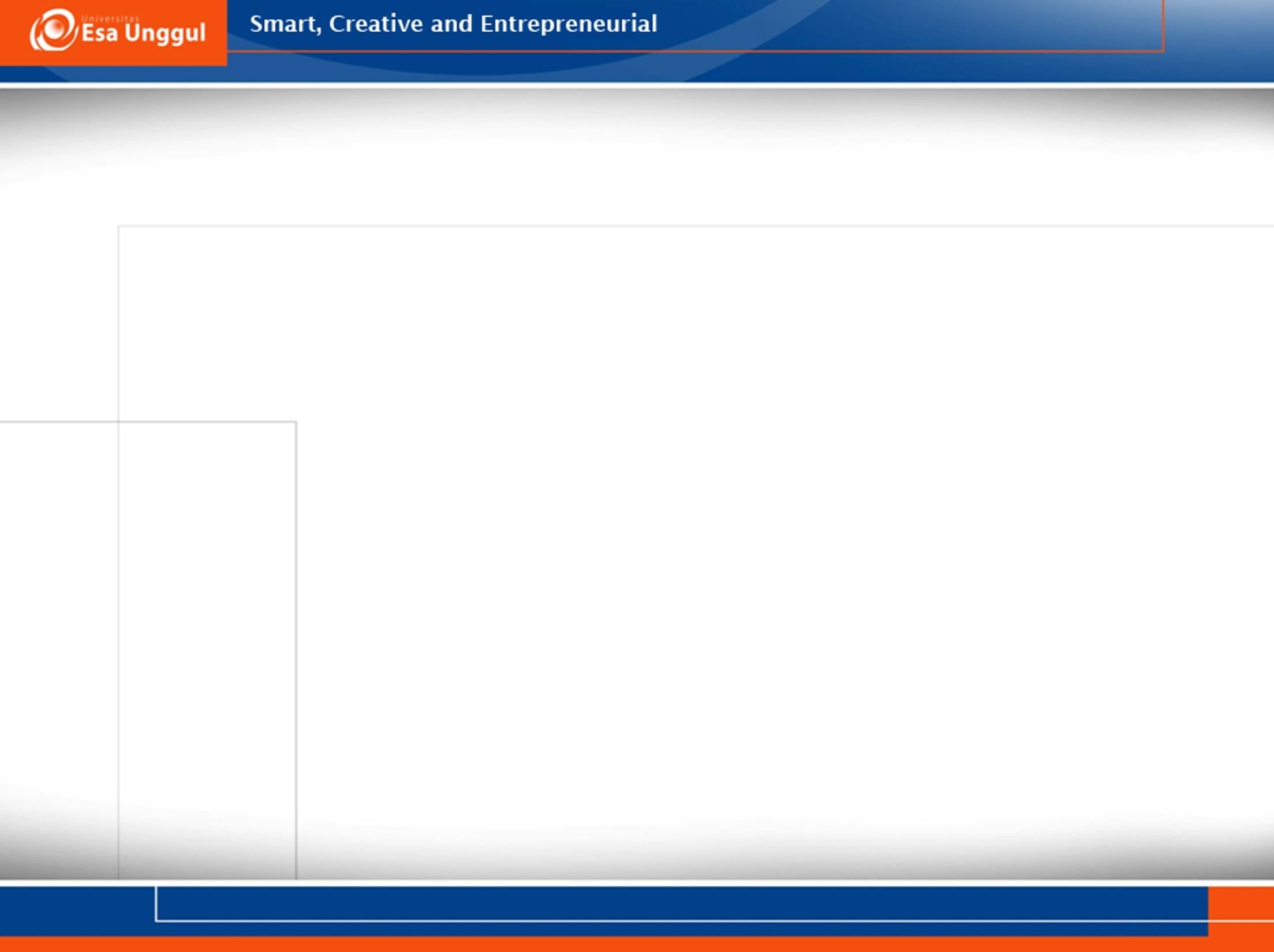 VISI DAN MISI UNIVERSITAS ESA UNGGUL
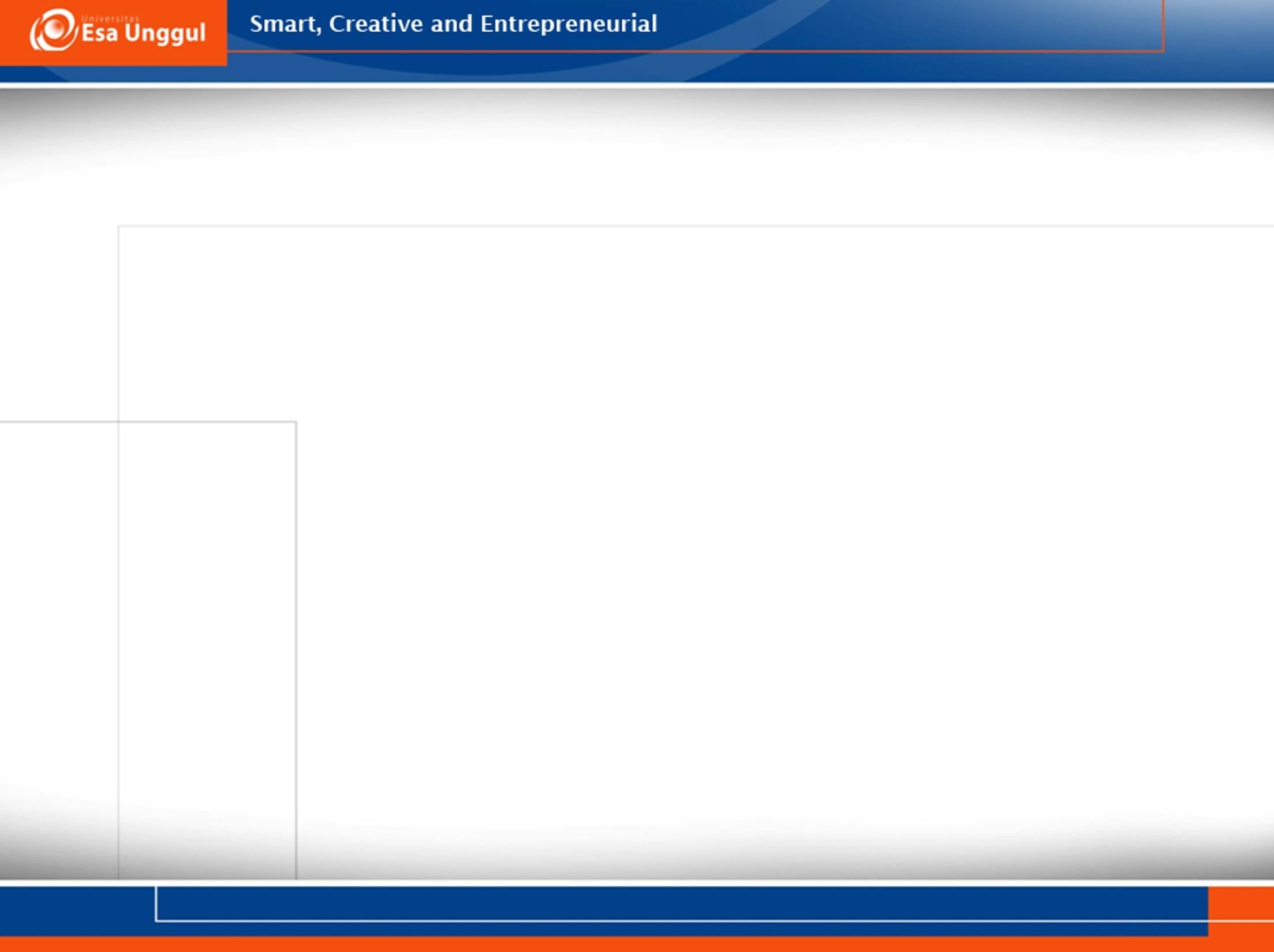 VISI DAN MISI PRODI KEPERAWATAN
Menjadikan pusat pendidikan Ners yang kompeten berbasis intelektualitas, kualitas, dan kewirausahaan dengna keunggulan di bidang nursing home care serta berdaya saing global pada tahun 2020.
Mengembangkan Program Pendidikan Ners dengna keunggulan nursing home care yang berwawasan global dan berbasis ilmu pengetahuan dan teknologi.
Mengembangkan ilmu pengetahuan dan teknologi di bidang keperawatan dengan keunggulan nursing home care melalui kegiatan penelitian/
Menerapkan dan mengembangkan ilmu keperawatan dengan keunggulan nursing home care melaui mengambdian kepada masyarakat.
Menyiapkan sumber daya manusia keperawatan dengan keunggulan nursinghome care yang berdaya saing global dan menciptakan calon pemimpin yang berkarakter bagi bangsa dan negara 
Mengelola sarana dan prasarana yang menunjang program akademik dan profesi keperawatan dengan keunggulan nursinghome care
Berperan aktif dalam menerapkan dan mengembangkan ilmu keperawatan dengan keunggulan nursinghome care yang bermanfaat bagi organisasi profesi, bagi bangsa dan negara Indonesia serta segenap umat manusia
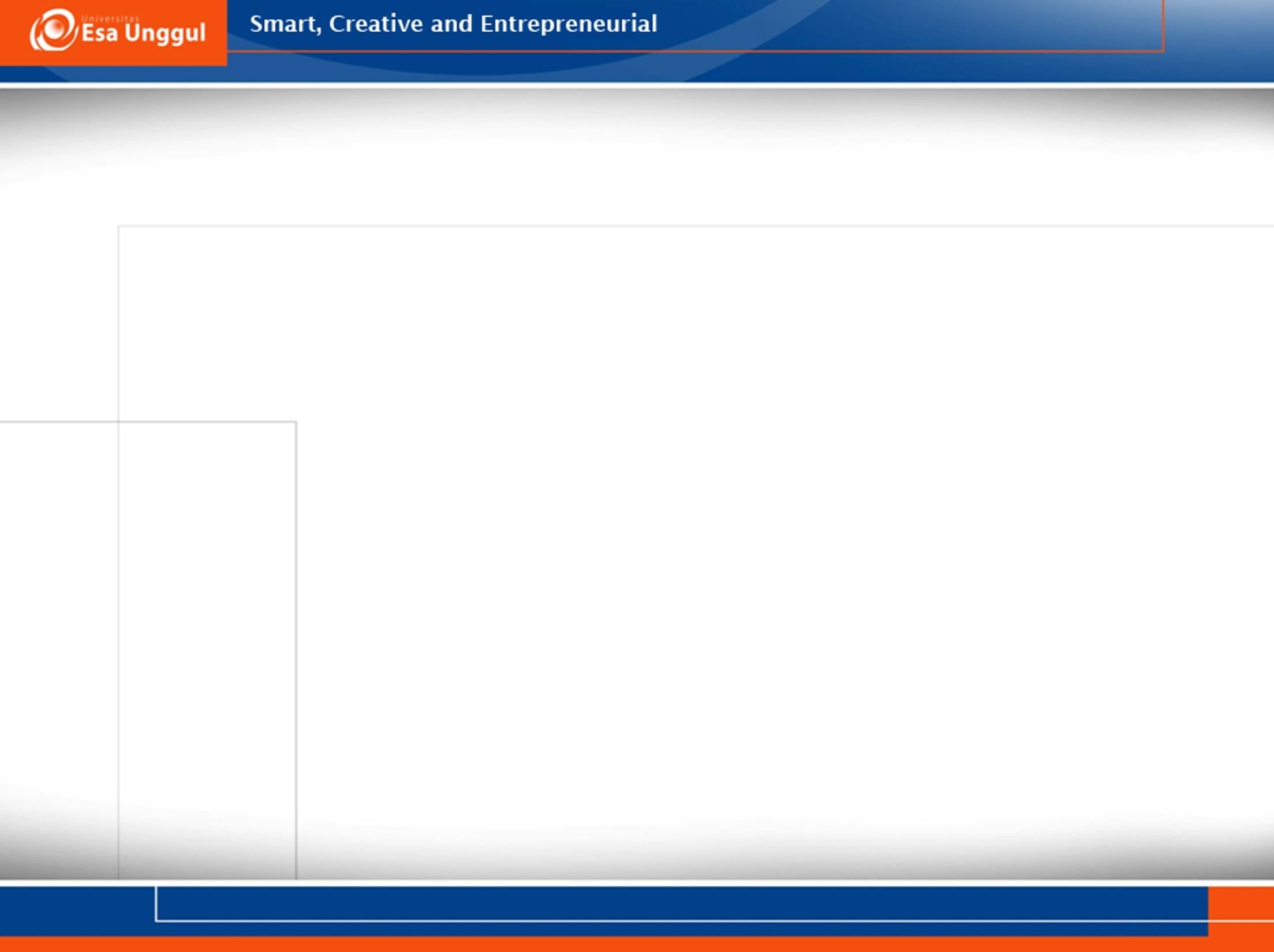 KEMAMPUAN AKHIR YANG DIHARAPKAN
Menentukan perencanaan perawatan luka: pada Tissue (jaringan) pada TIME management
Menentukan perencanaan pada bagian Inflamasi
Menentukan perencanaan pada bagian Moisture (kelembaban) 
Menentukan perencanaan pada bagian Epithelisasi
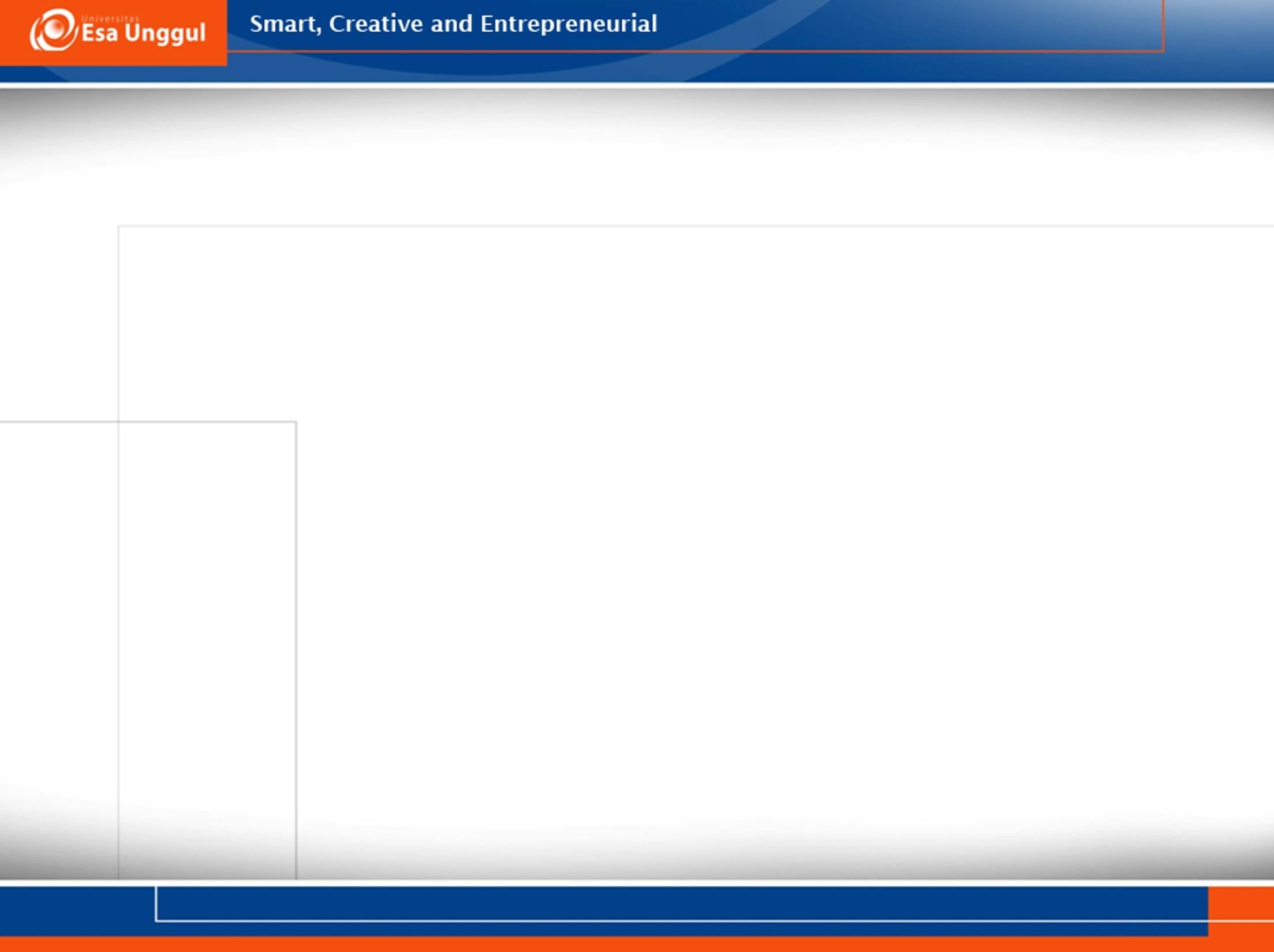 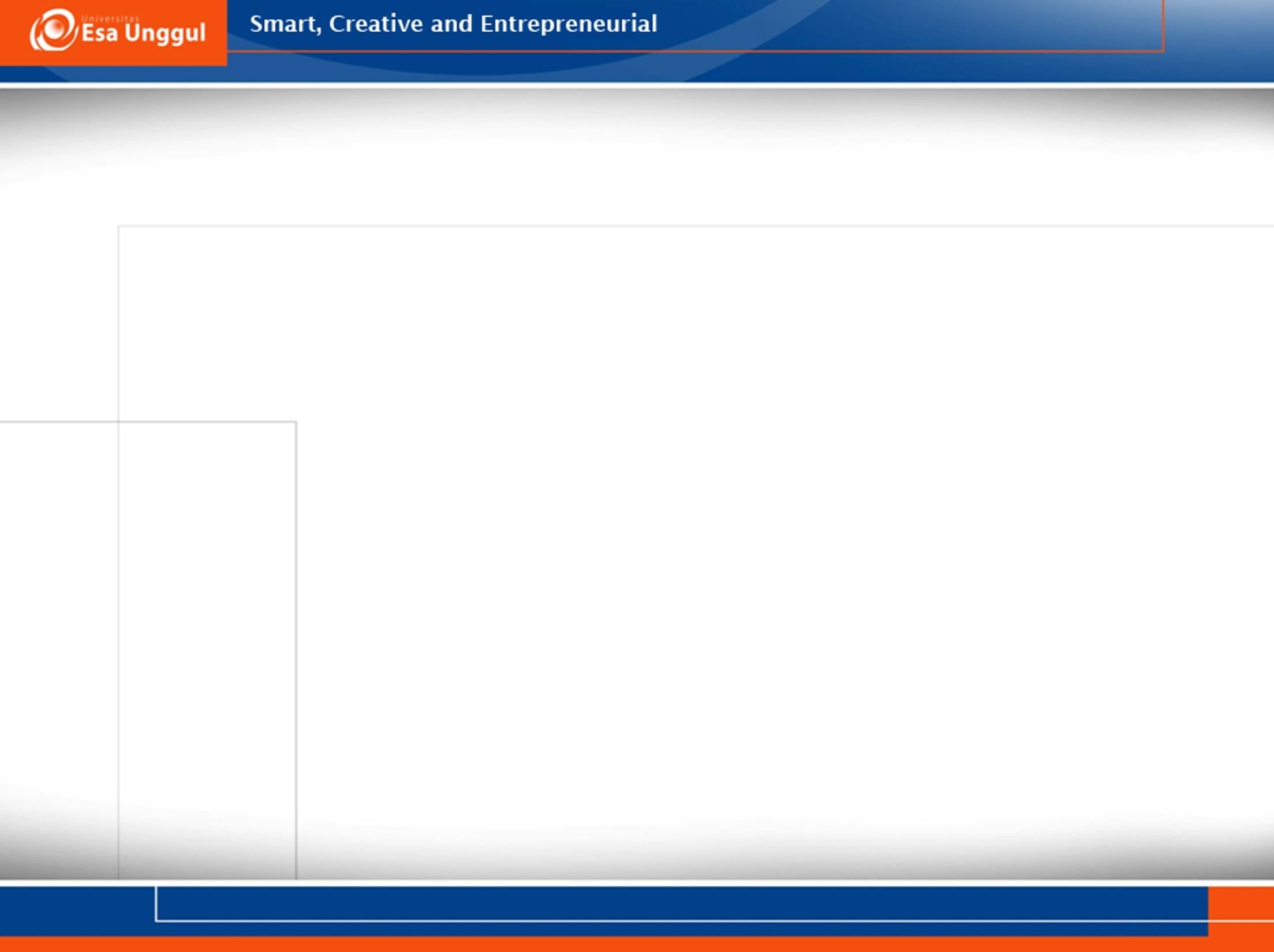 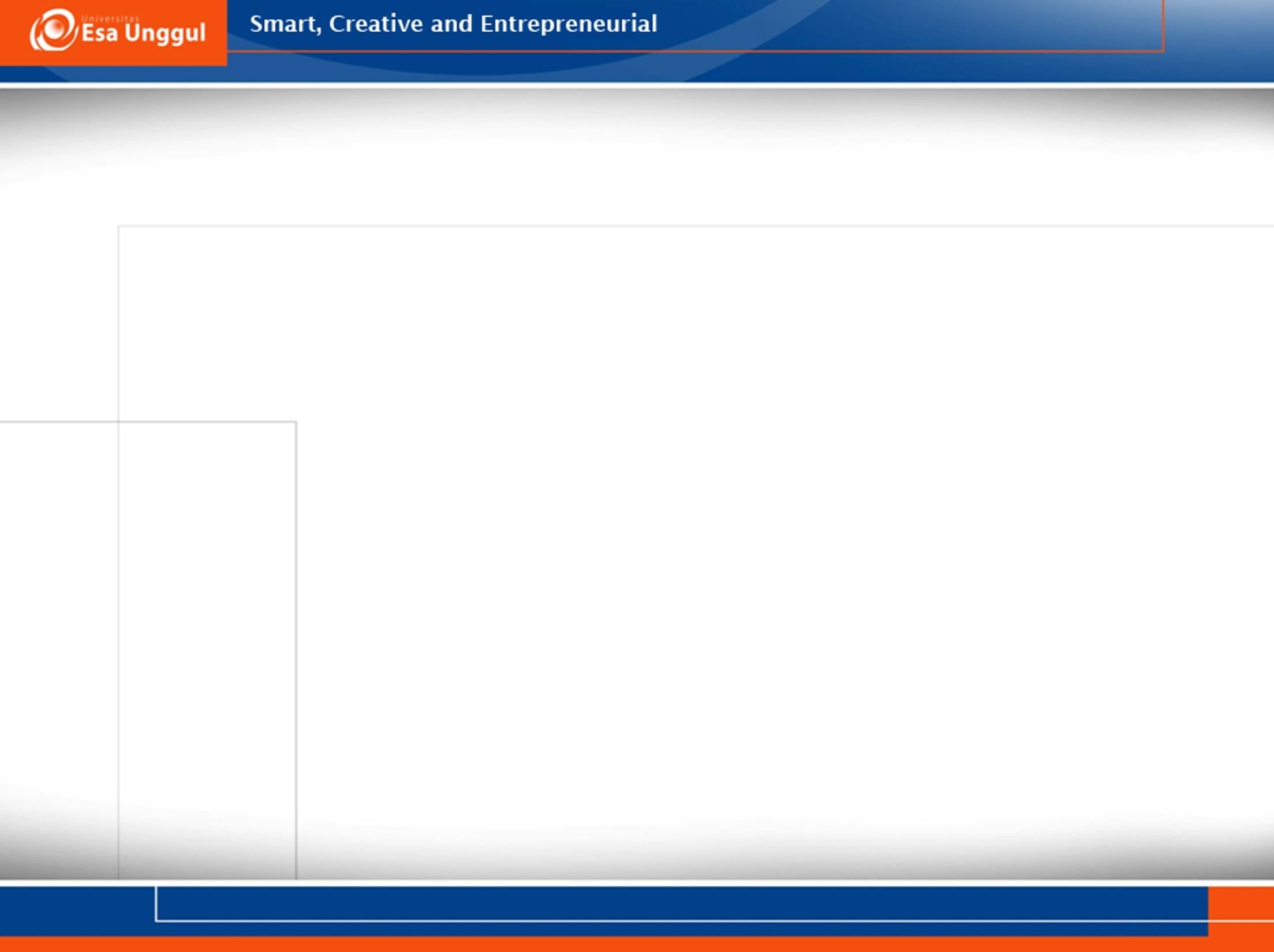 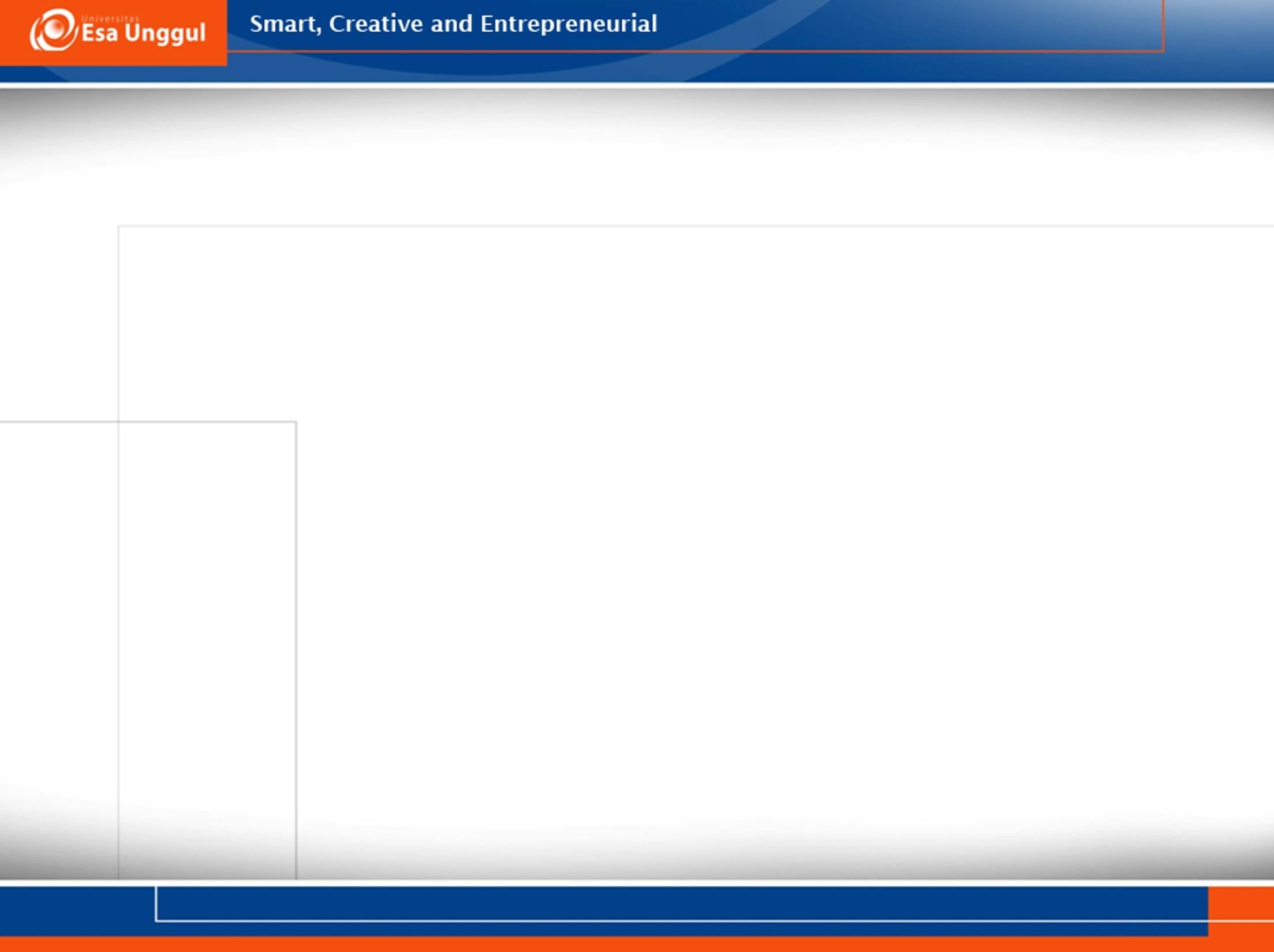 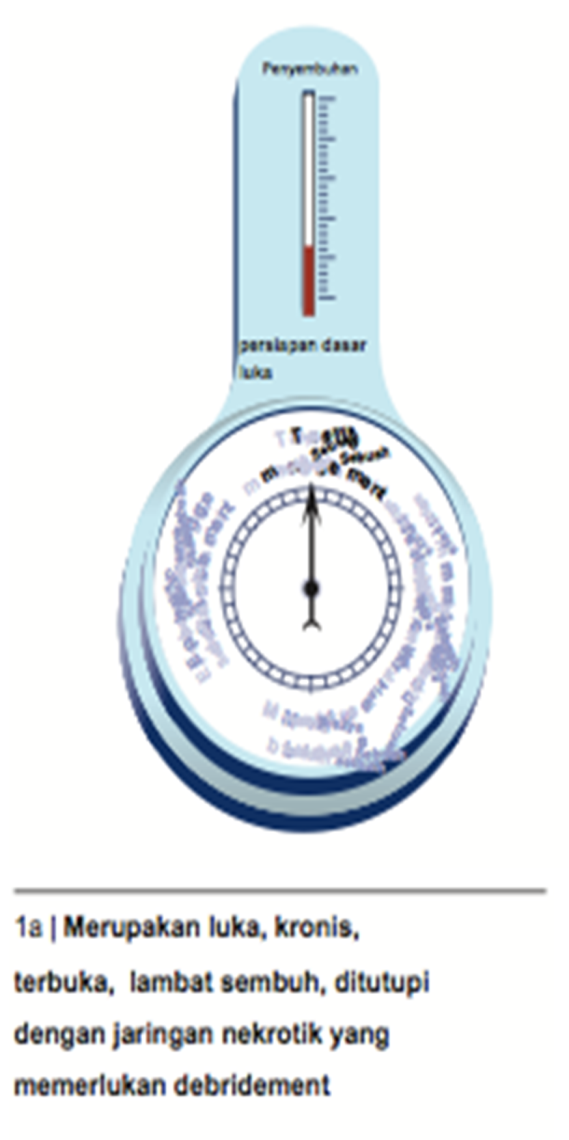 1. T = TISSUE
MANAJEMEN JARINGAN YANG RUSAK
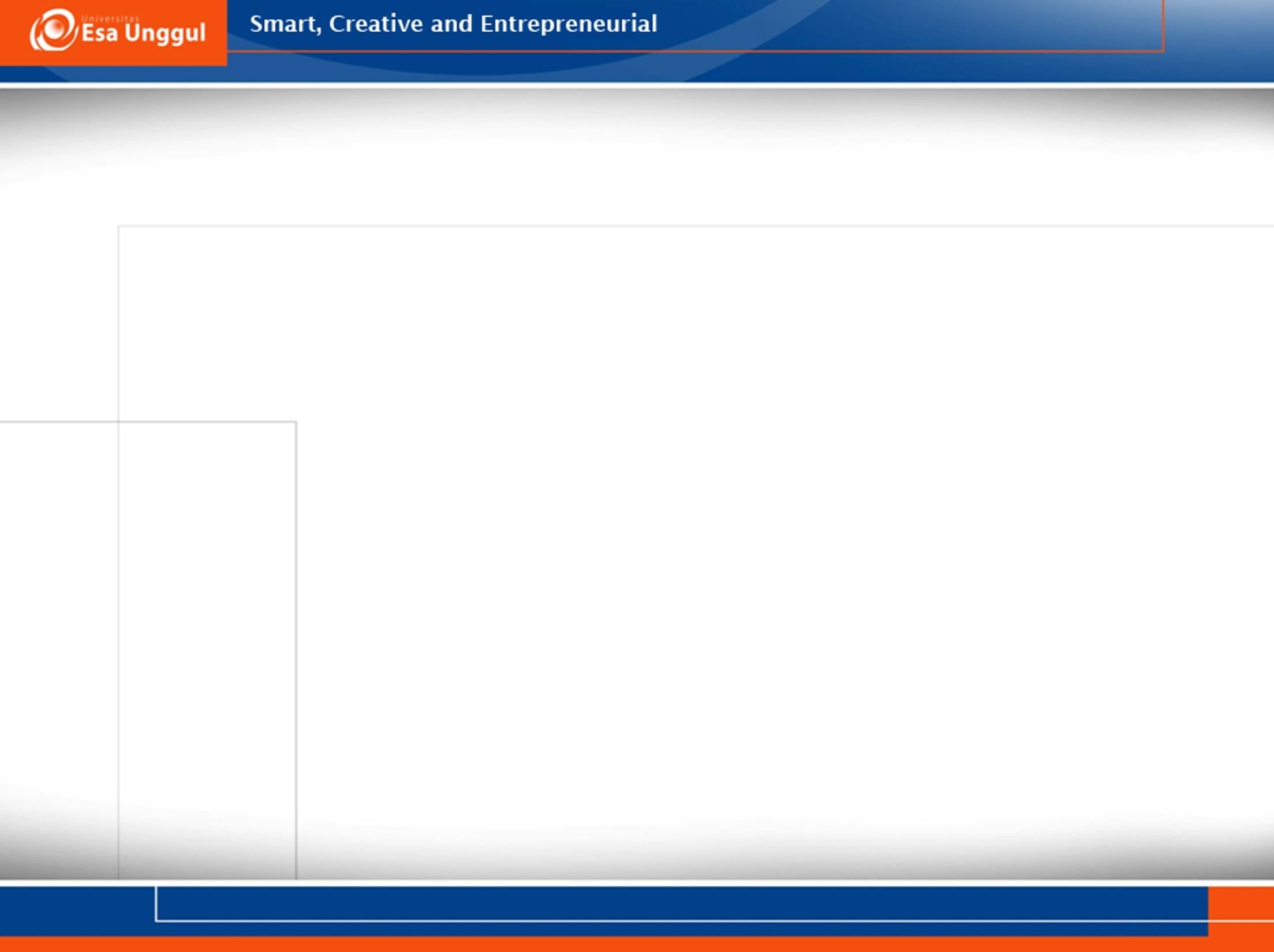 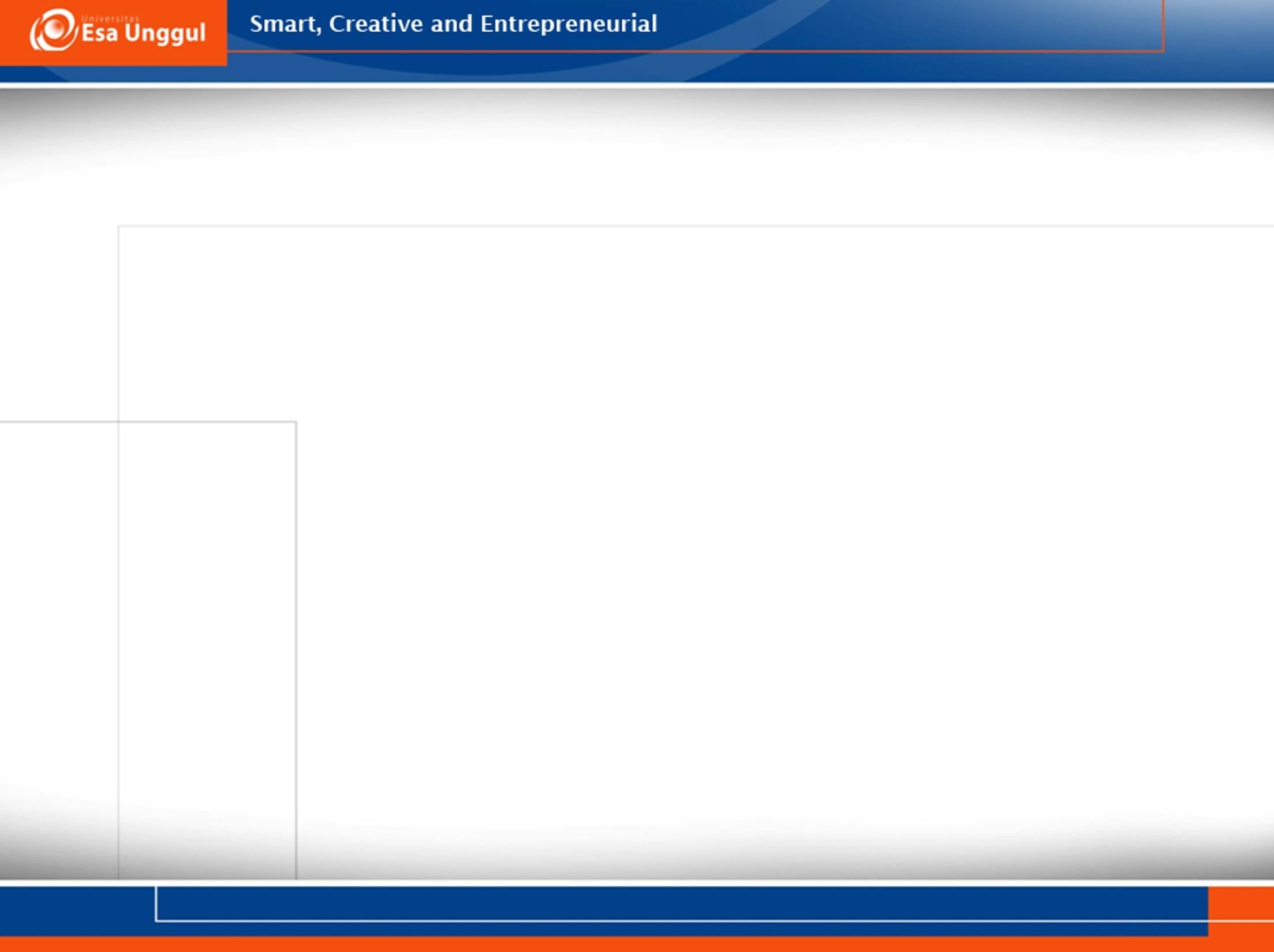 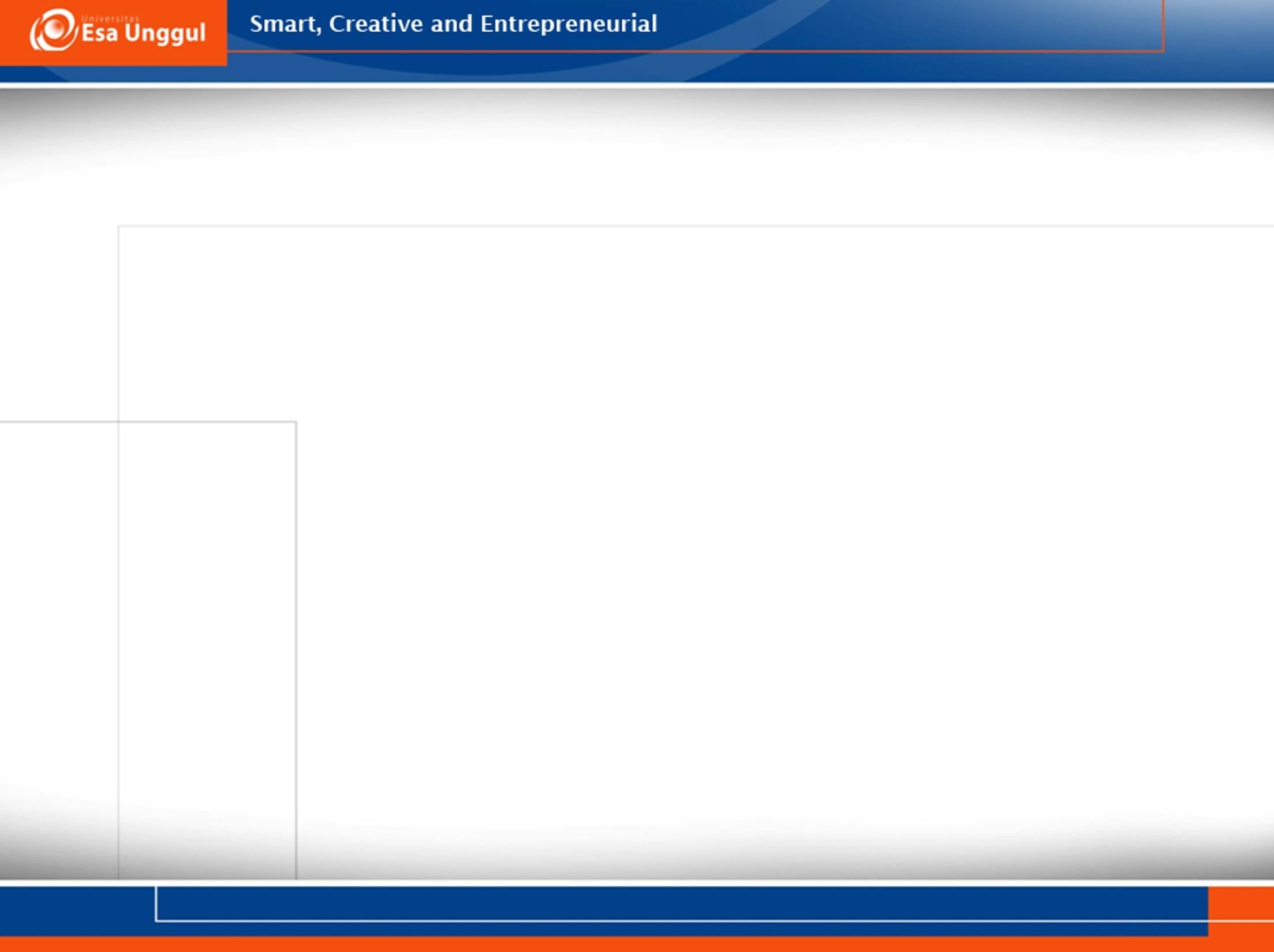 METODE  DEBRIDEMANG
Surgical / sharp 
AUTOLYTIC
Mechanical
Chemical / Enzymatic agents
Biological / Magots - larvae
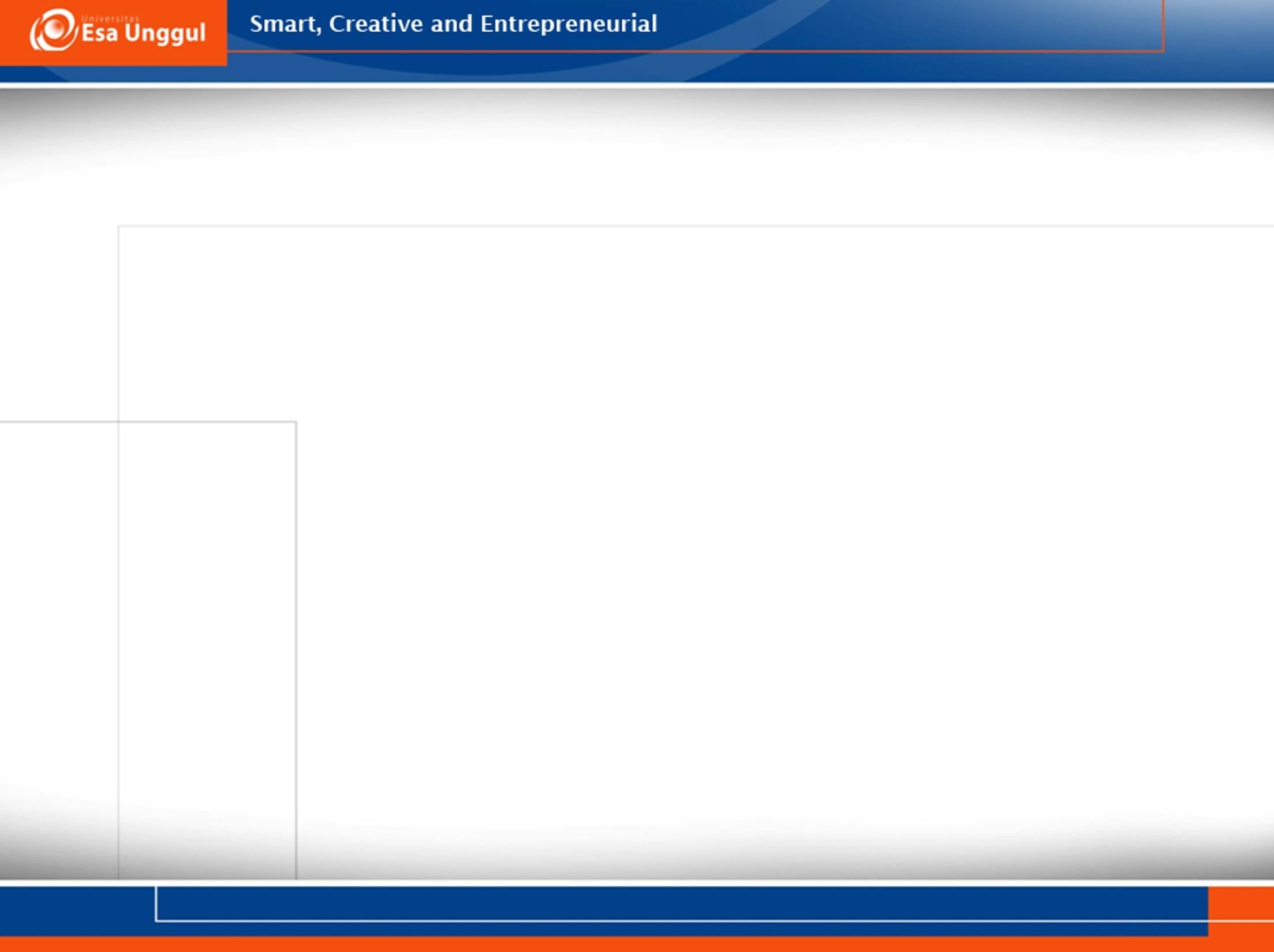 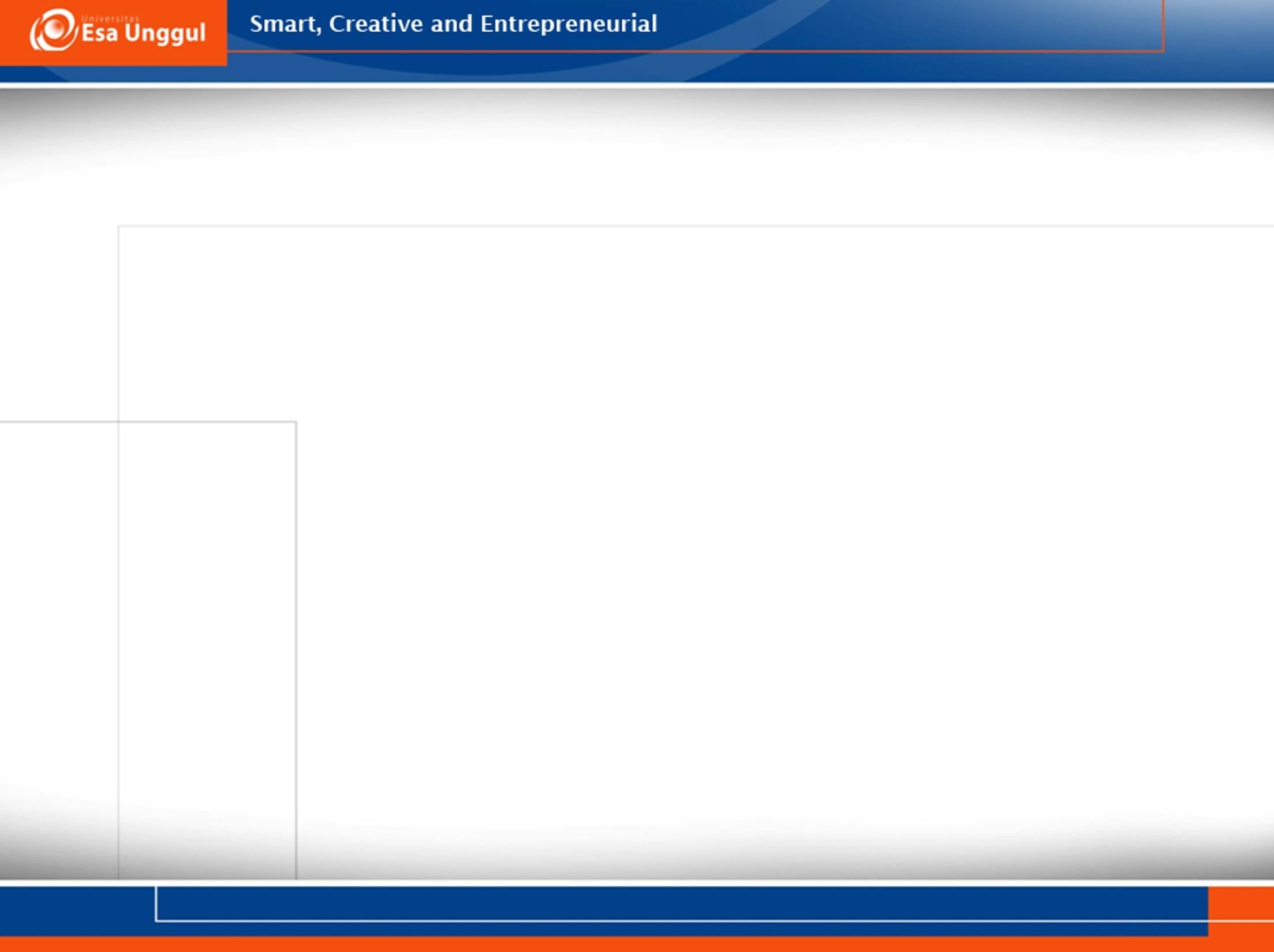 TANDA TANDA JARINGAN YANG RUSAK
…..
…..
…..
…..
DST
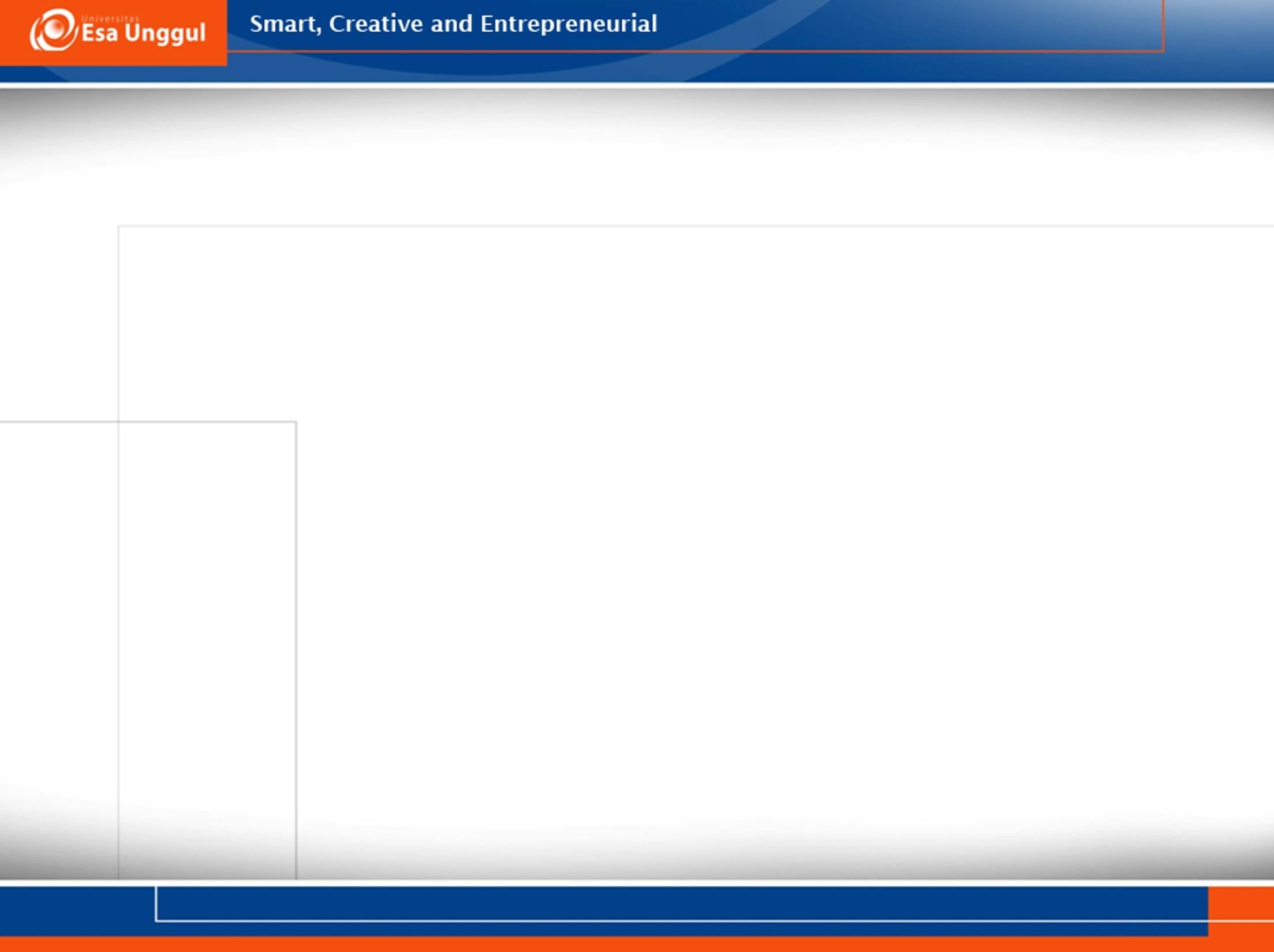 2. I=INFEKSI ATAU
       PERADANGAN
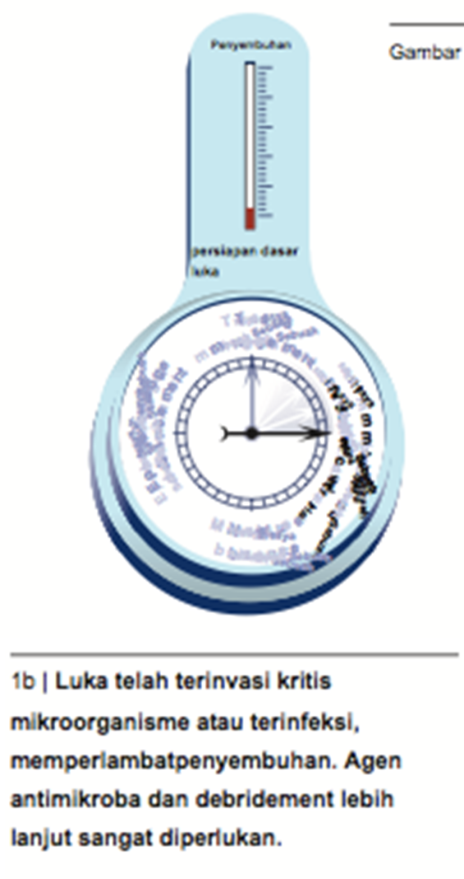 KONTROL INFEKSI ATAU
     PERADANGAN
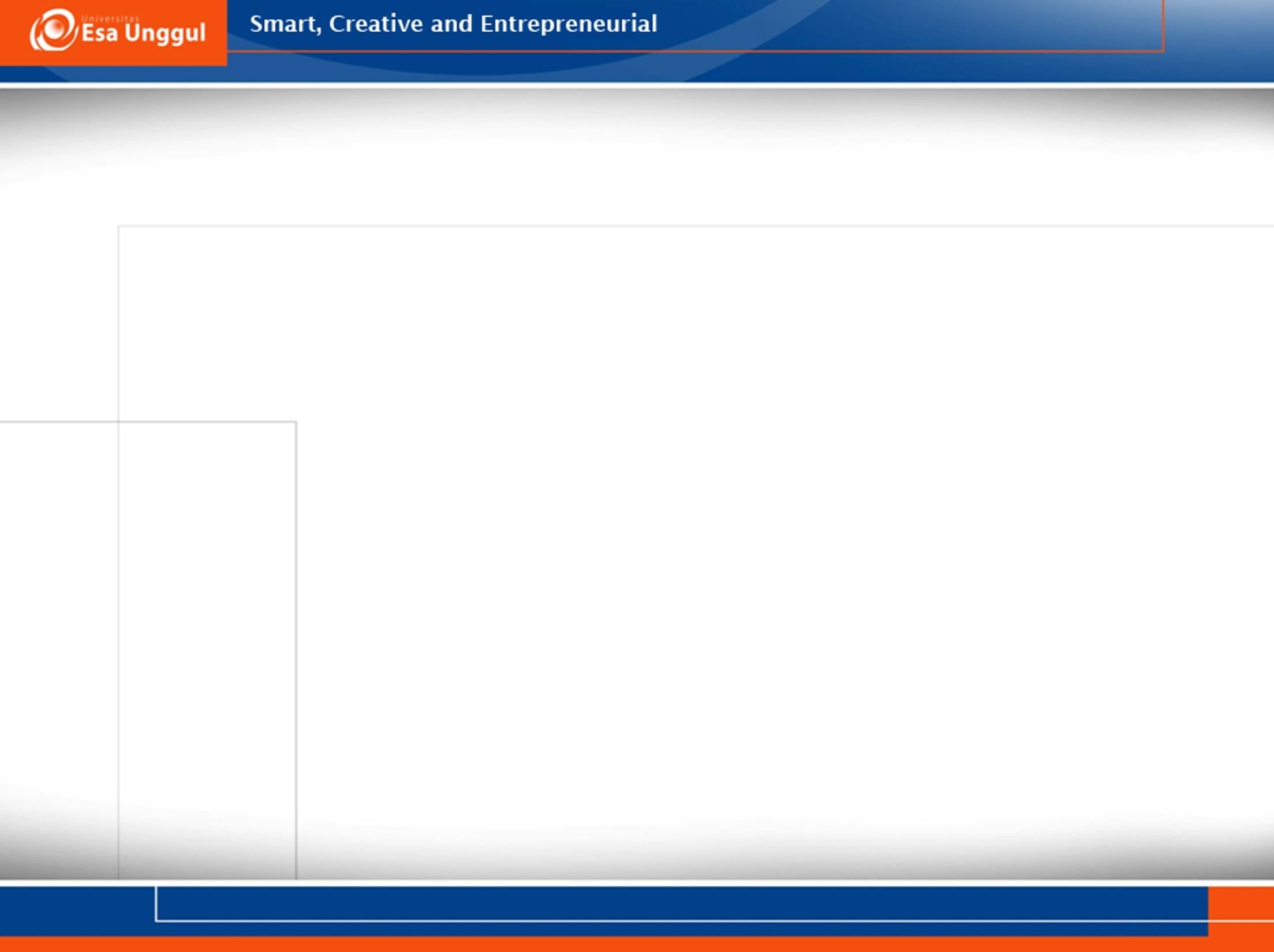 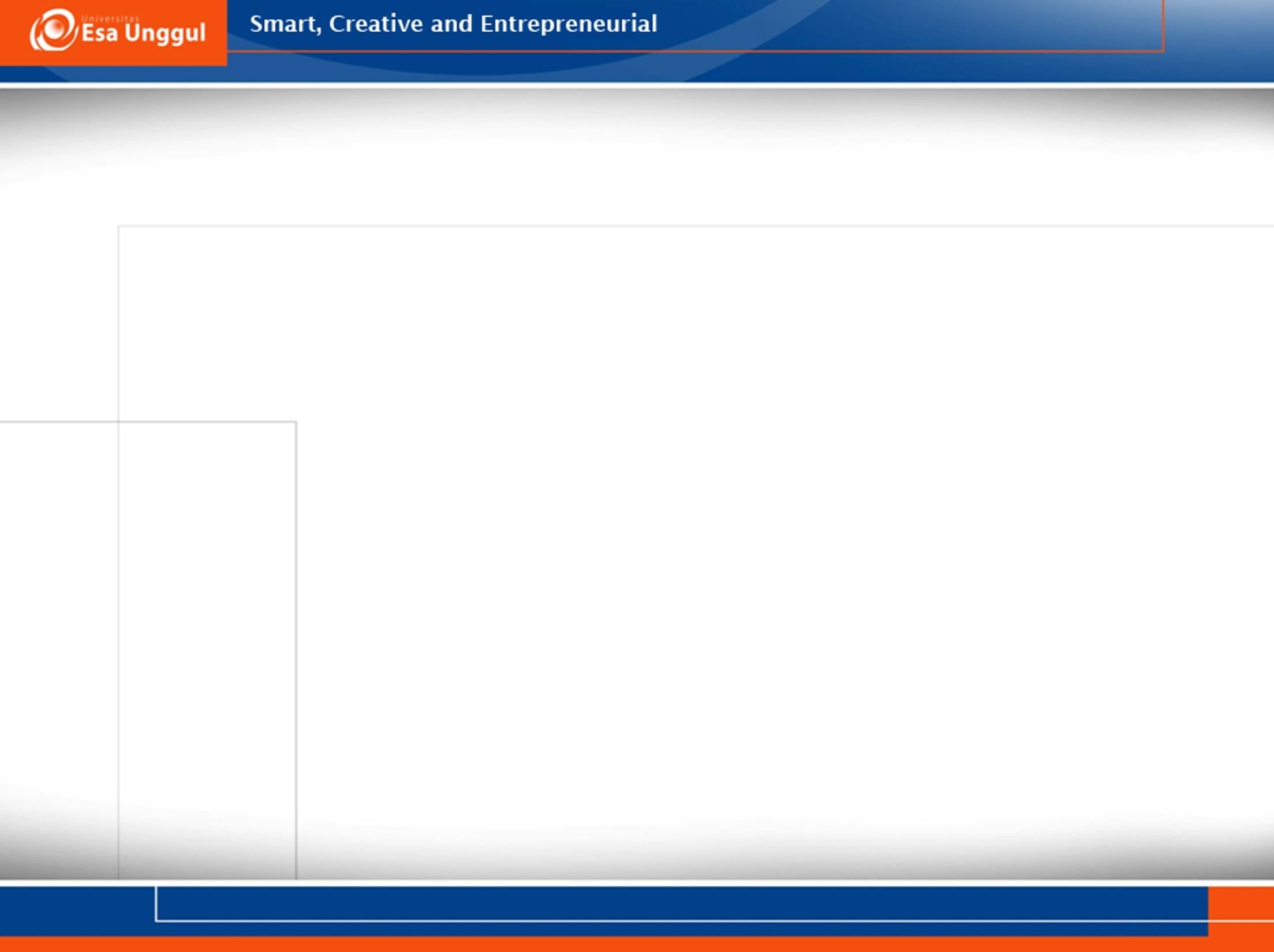 INDIKASI INFEKSI DFU
……
……
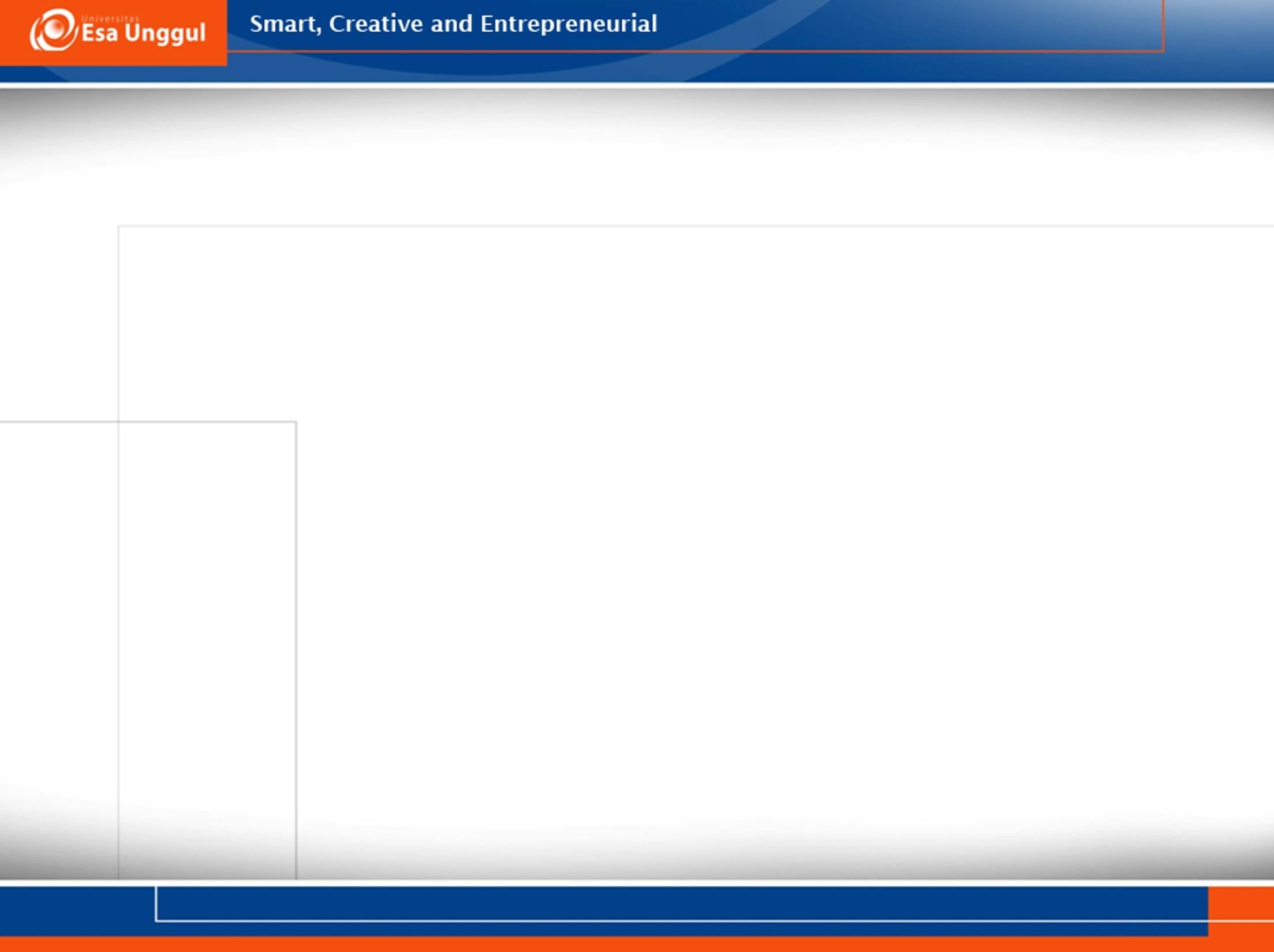 3. M = MOISTURE
KESEIMBANGAN KELEMBABAN
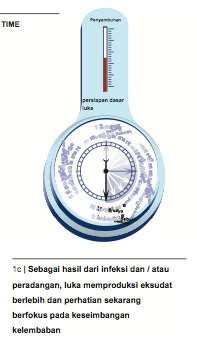 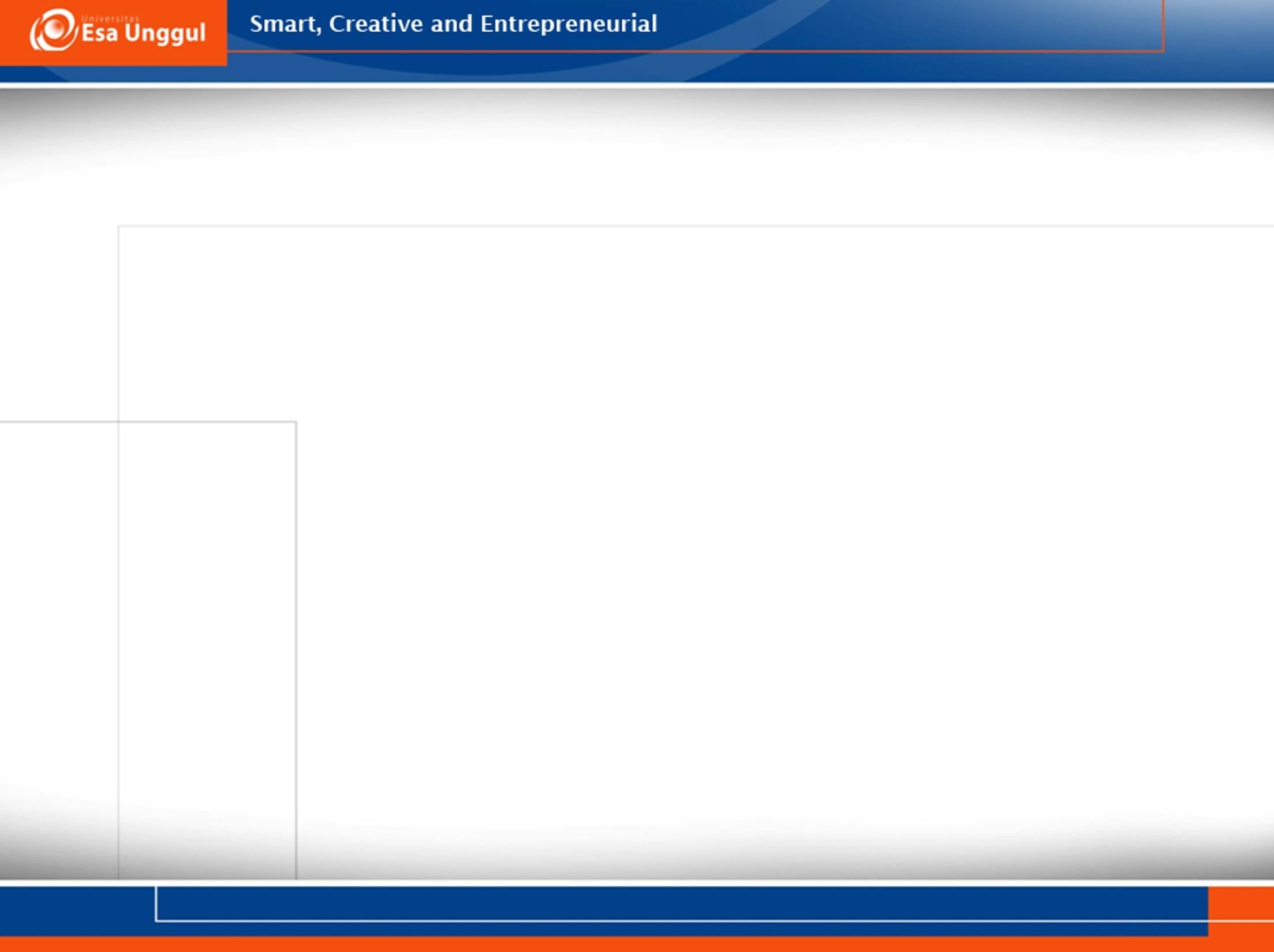 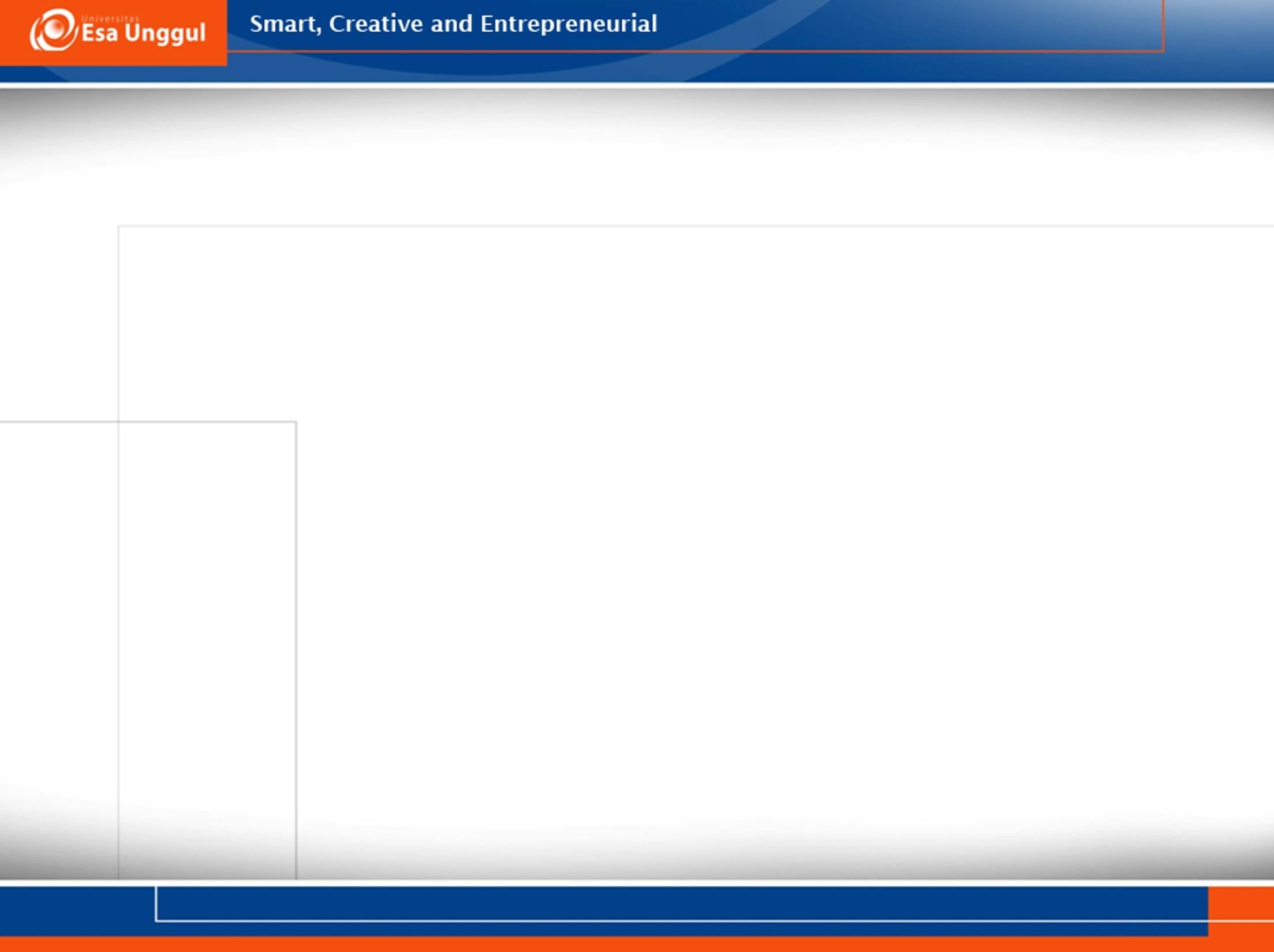 INDIKASI KESEIMBANGAN KELEMBABAN
……
……
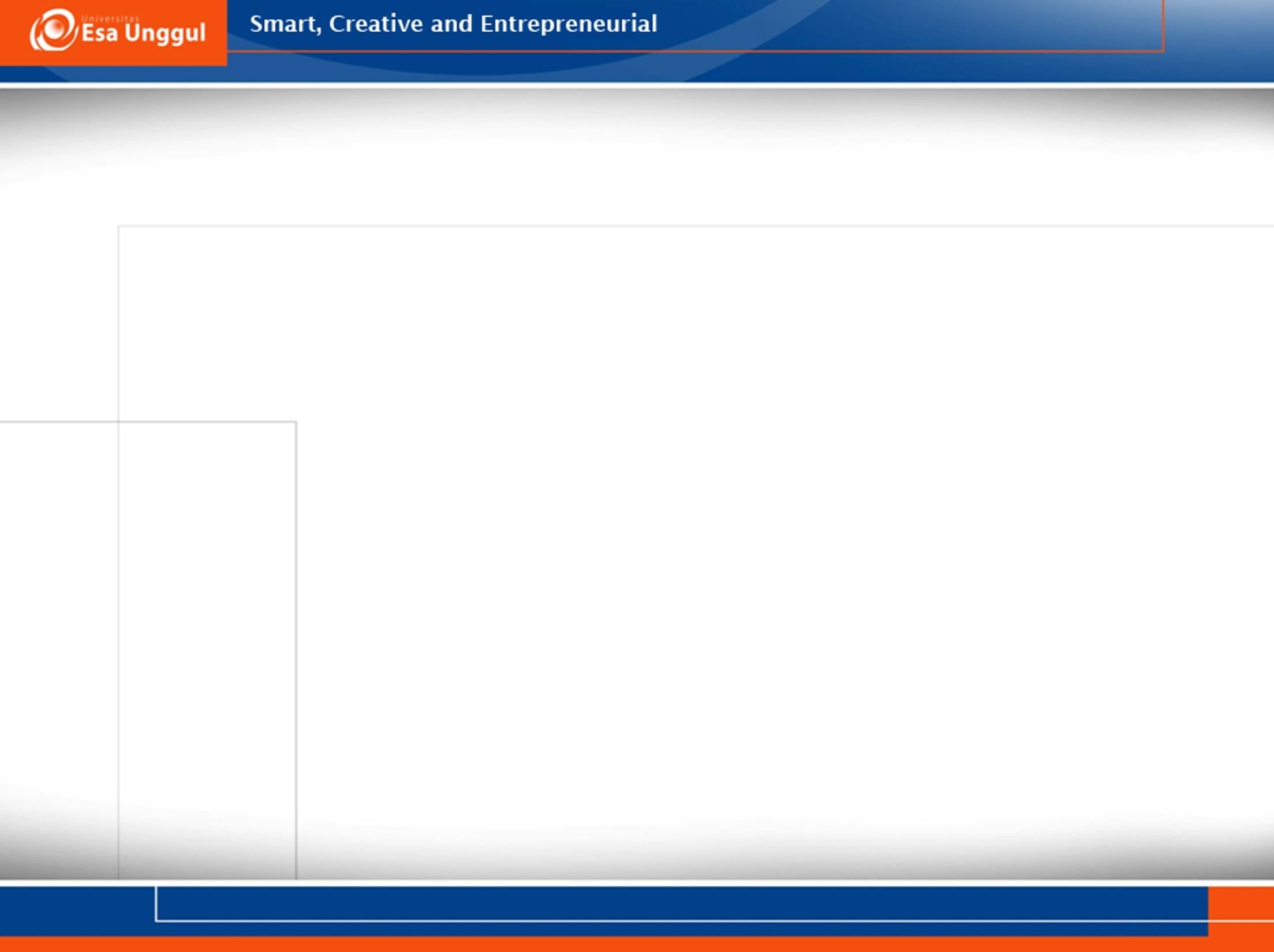 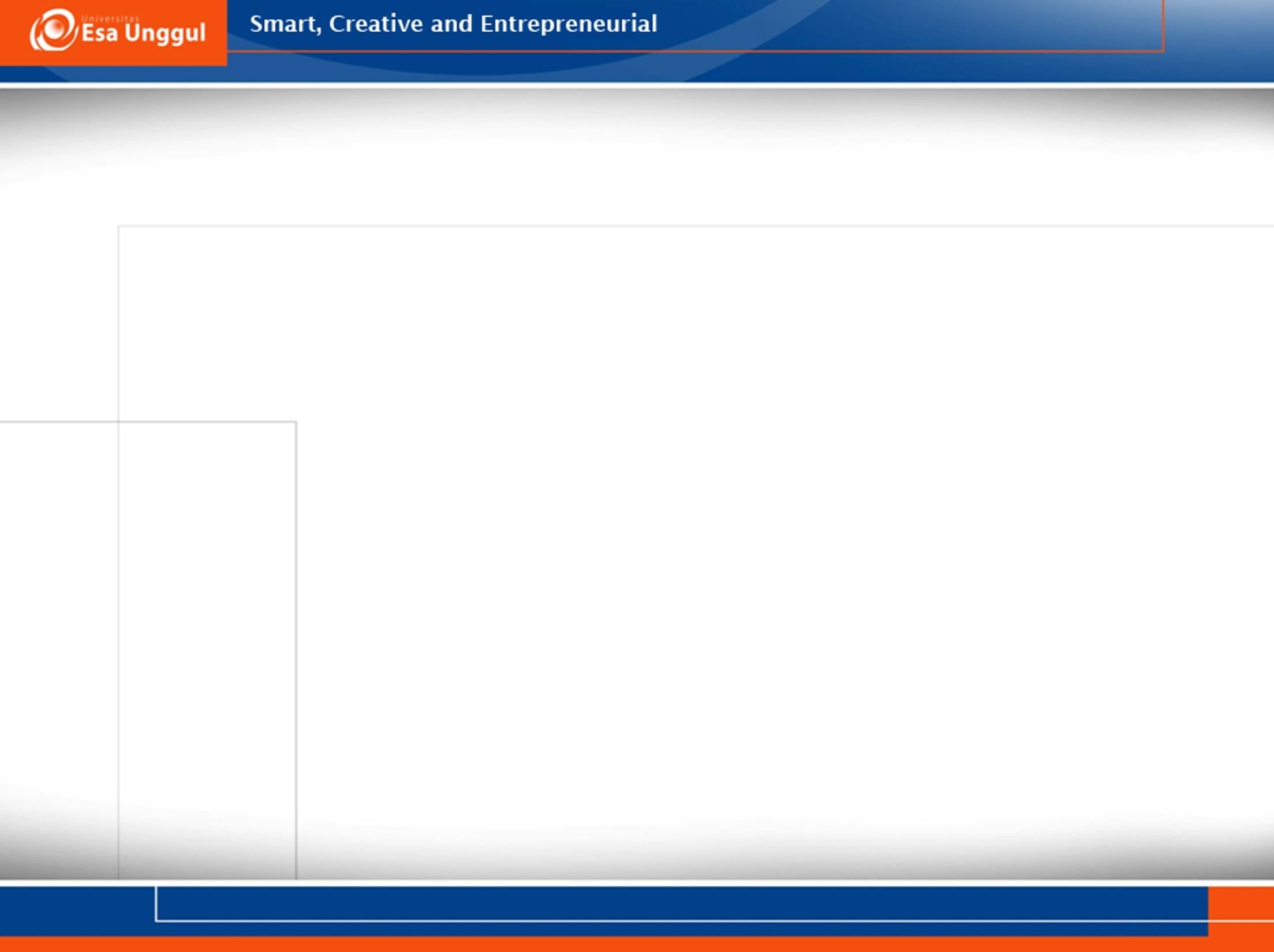 4. EDGE/TEPI LUKA
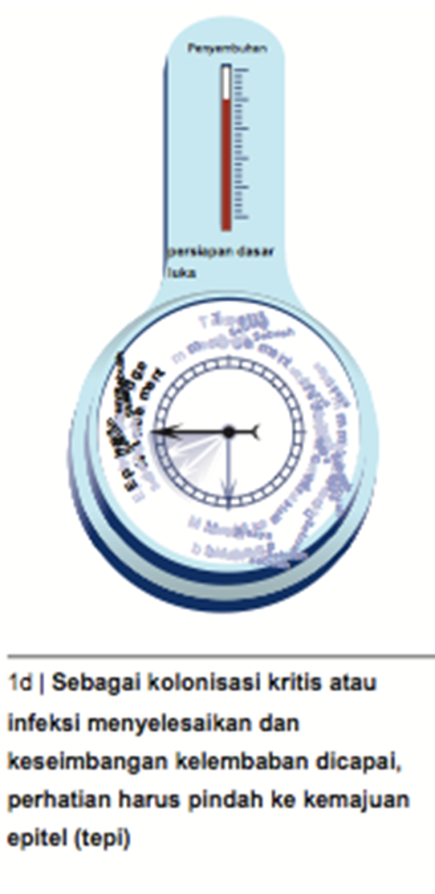 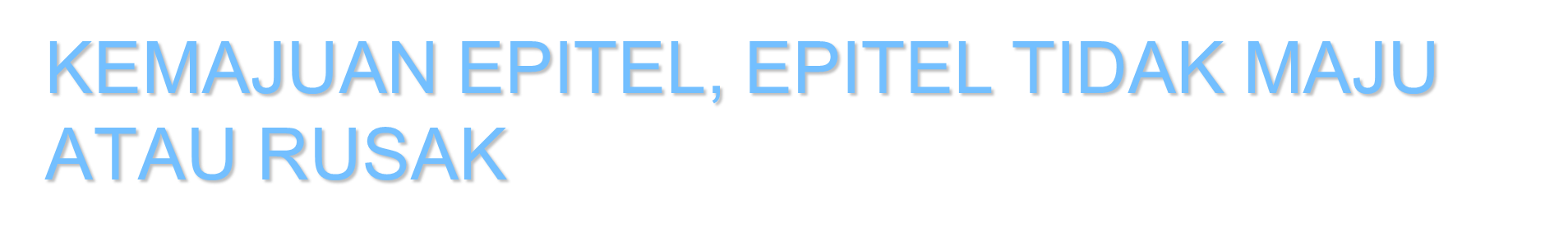 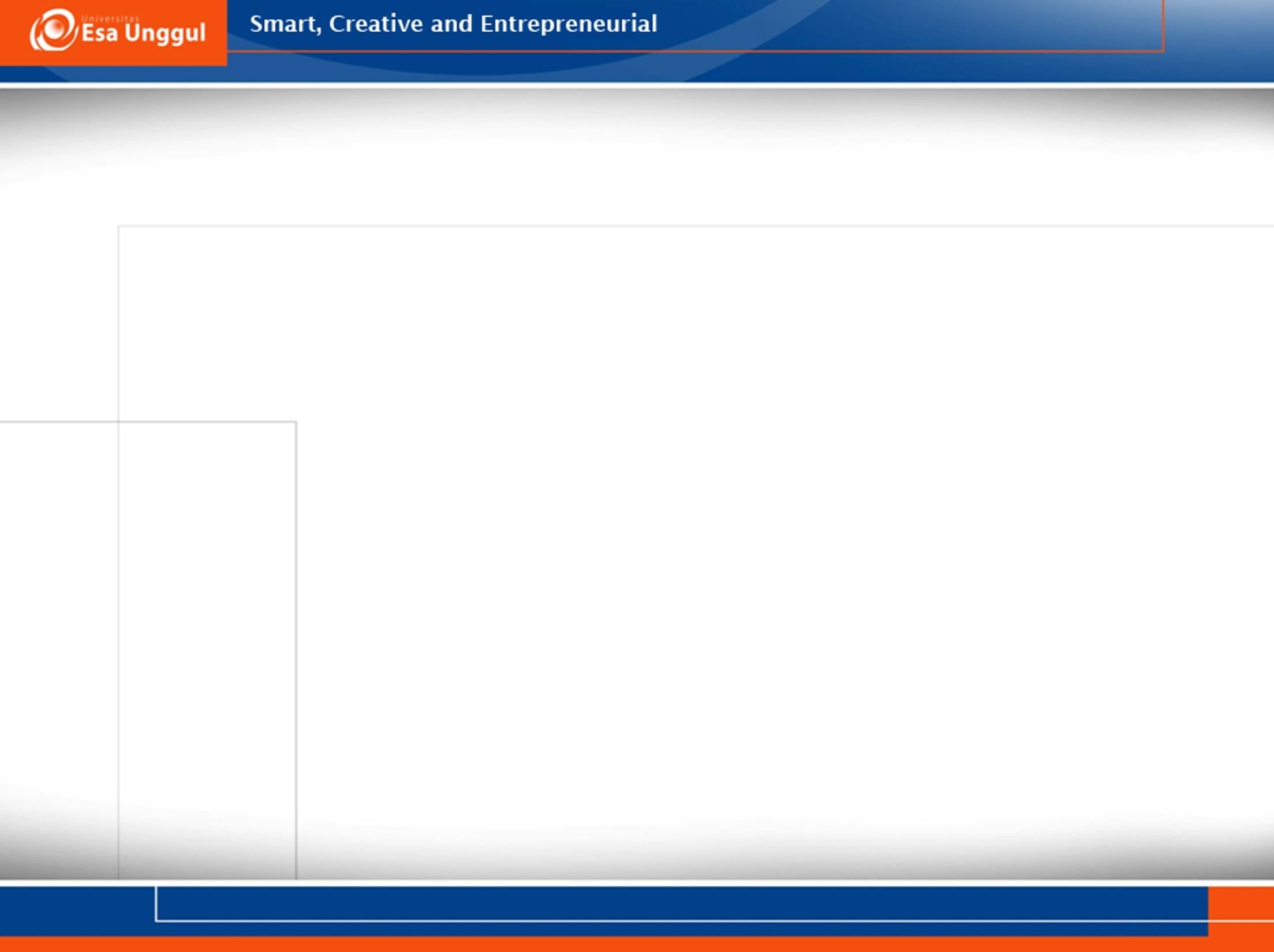 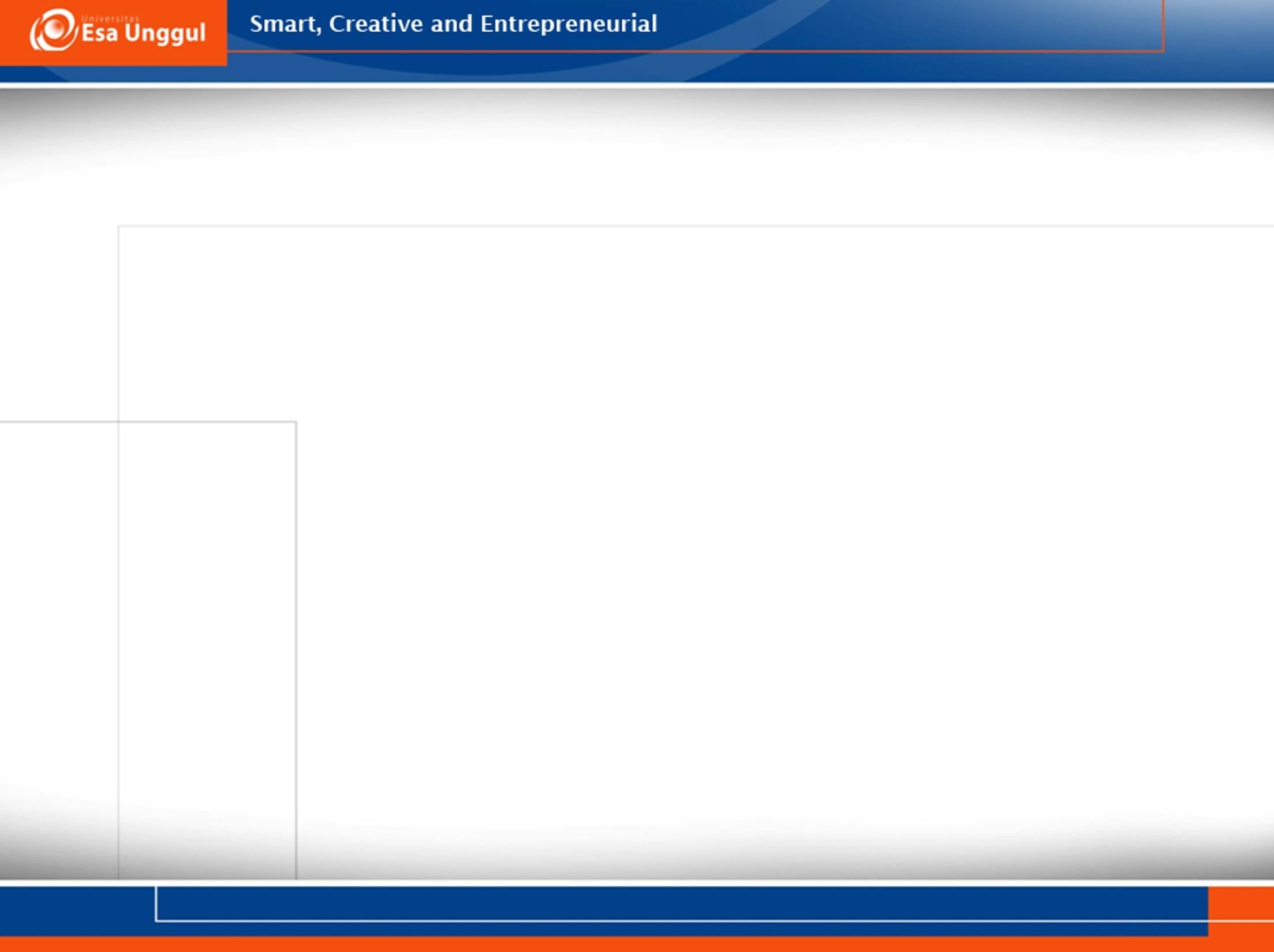 INDIKASI EPITEL SEHAT
…….
…….
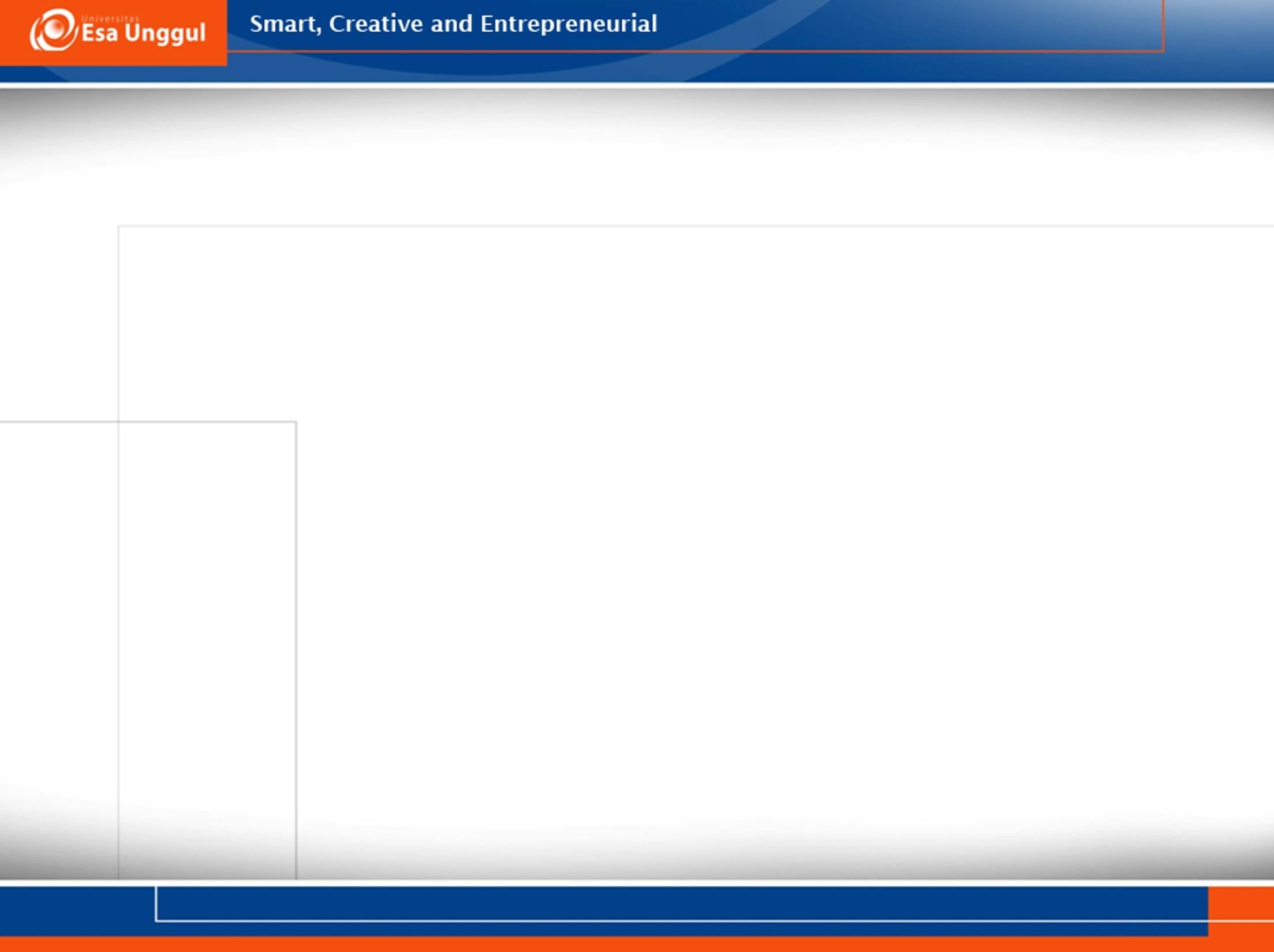 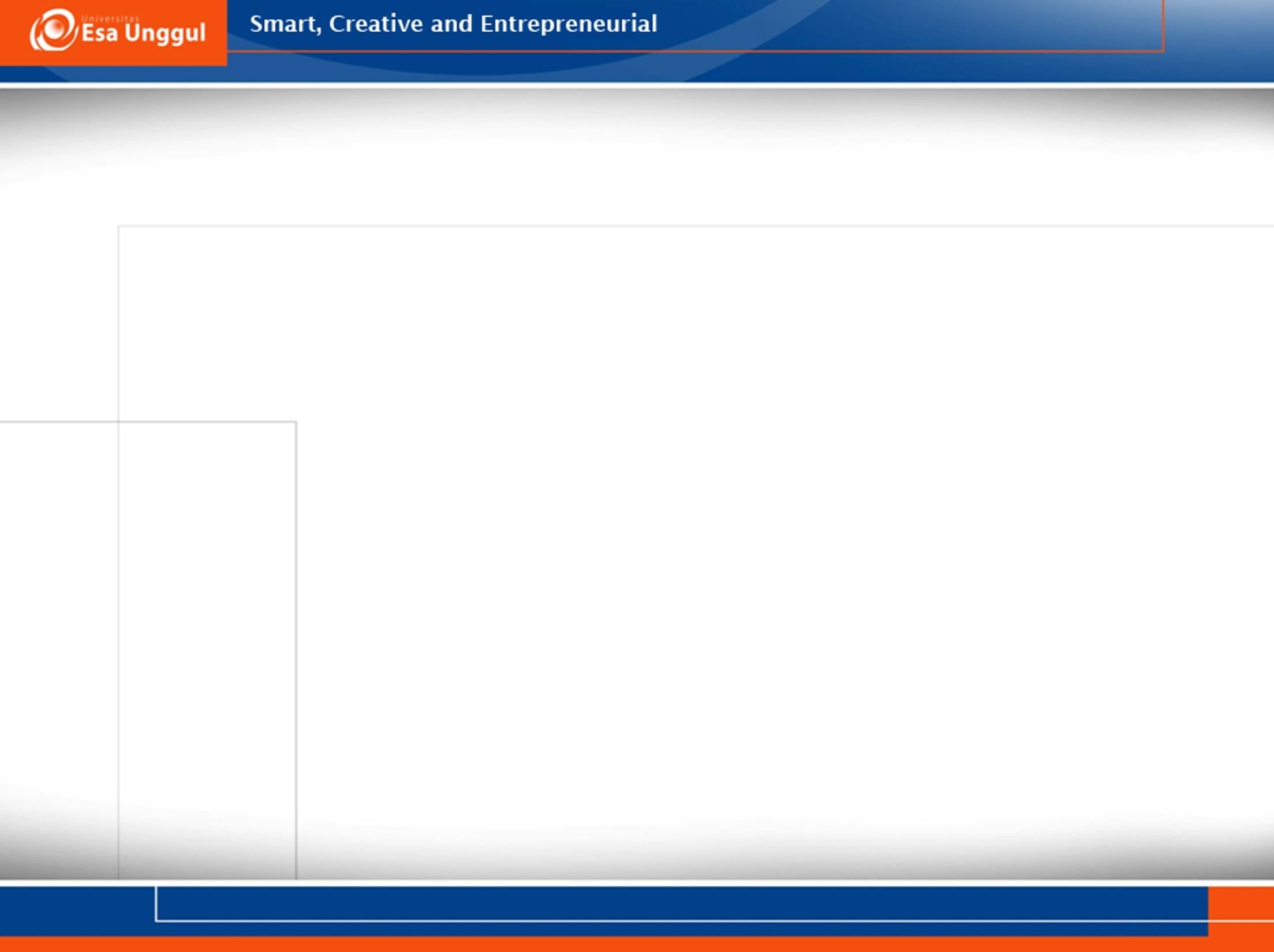